Špeciálna základná škola s VJM, Rimavská SobotaMagyar Tannyelvű Speciális Alapiskola , RimaszombatPraktická školaEgészségügyi nevelés - Zdravotná výchovaKeringésirendszer2019 / 2020
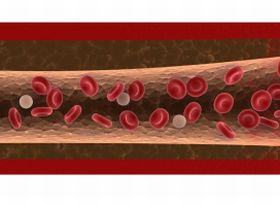 A keringési rendszer
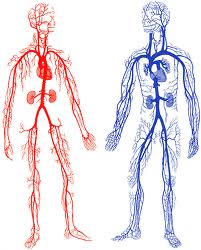 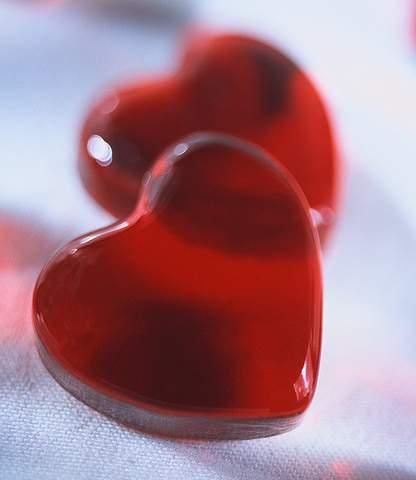 A vér
A vér életfontosságú, vérerekben keringő vörös színű folyadék. Vérplazmából és alakos elemekből: fehérvérsejtekből, vörösvérsejtekből és vérlemezkékből áll. 
	
	Egy felnőtt ember testében 5-7 liter vér található
	
	A vérplazma átlátszó sárgás folyadék. 90% vizet tartalmaz, amelyben szerves és szervetlen vegyületek vannak feloldva.
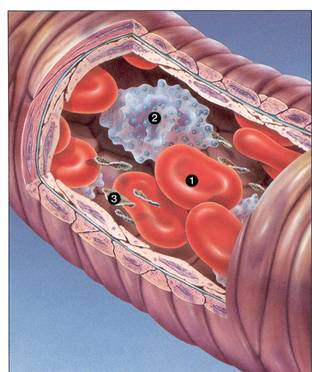 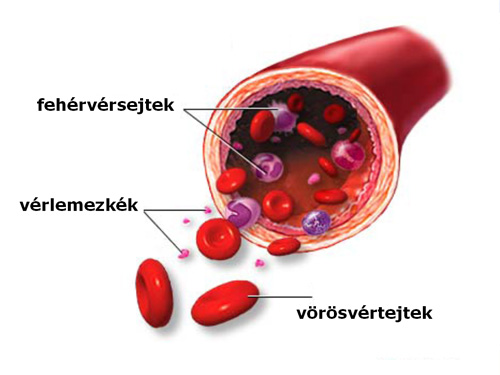 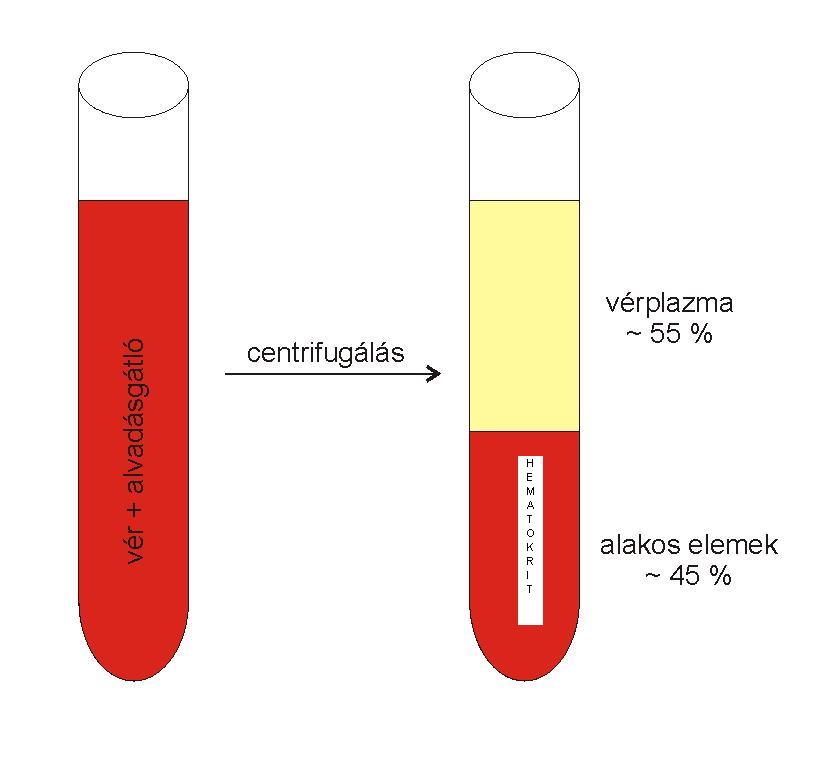 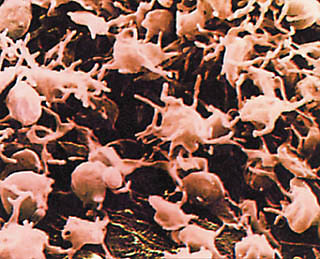 VÉRPLAZMA
A vörösvérsejtek – erytrociták 
1 mm3 vérben 5 millió vörösvérsejt van 
Sejtmag nélküli, kicsi, rugalmas testecskék, melyek a csontvelőben termelődnek (a csontvelőben 1 másodperc alatt kb. 2-10 millió erytrocita termelődik)
Vörös festékanyagot, hemoglobint tartalmaznak, amely megköti az oxigént, vagyis a vörös vérsejtek az oxigén szállítói az egész szervezetben
A lépben semmisülnek meg.
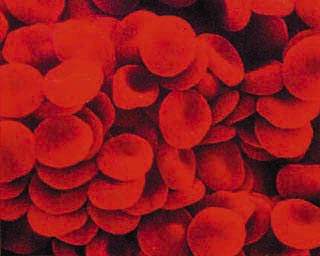 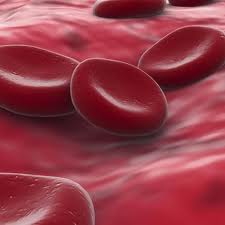 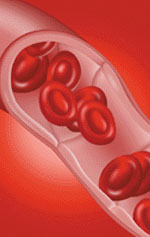 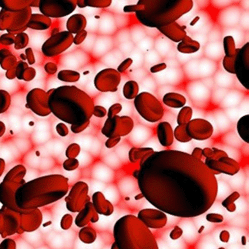 VÖRÖSVÉRSEJT
A FEHÉRVÉRSEJTEK - leukociták
1 mm3  egészséges vérben kb. Csak 5-7 ezer található, de a szervezet a csontvelőben, a nyirokcsomókban és a lépben elraktározza, szükség esetén pótolja.
Több típusa van (5 fő típus)
A szervezetben „őrző-védő“ szolgálatot látnak el – ezek a szervezet „rendőrei“
Képesek elnyelni az idegen eredetű anyagokat: baktériumokat, vírusokat, 
	penészgombákat, élősködőket
A csontvelőben termelődnek, 
van sejtmagjuk, gyorsan mozognak
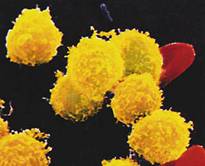 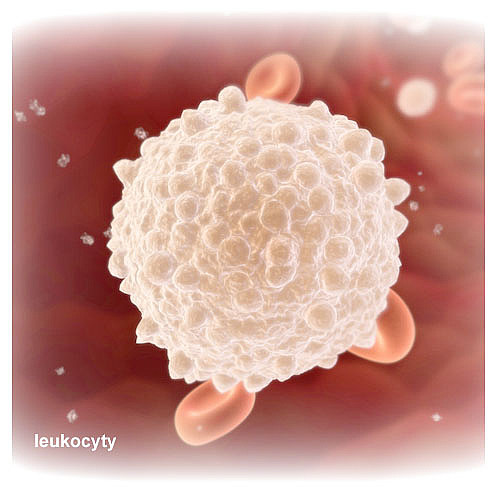 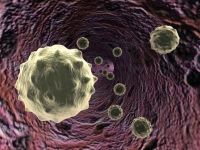 FEHÉRVÉRSEJT
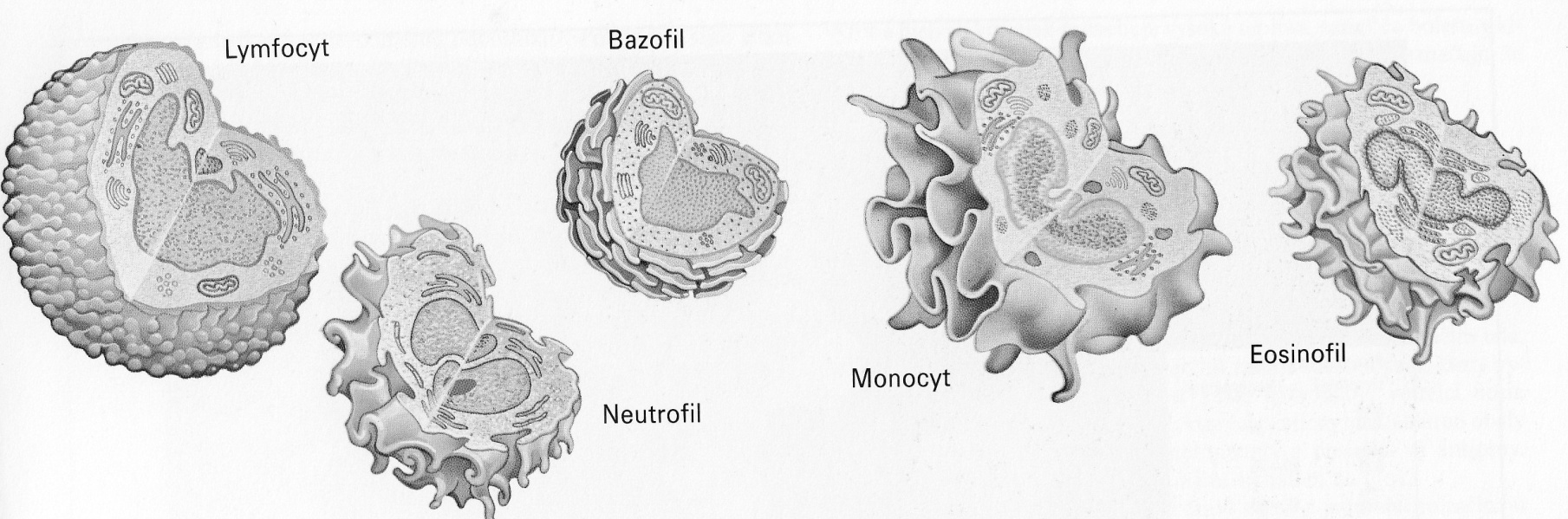 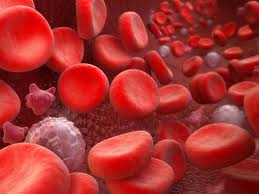 A VÉRLEMEZKÉK - trombociták
A vérplazmában úsznak, nem valódi sejtek
1 mm3 vérben kb. 200 - 300 ezer
A véralvadást biztosítják (ezek nélkül elvéreznénk)
Természetes biológiai kötést képez a sérült testfelületen.
A csontvelőben és a nyiroknedvekben termelődnek
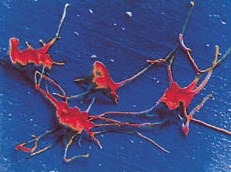 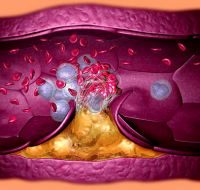 VÉRLEMEZKÉK
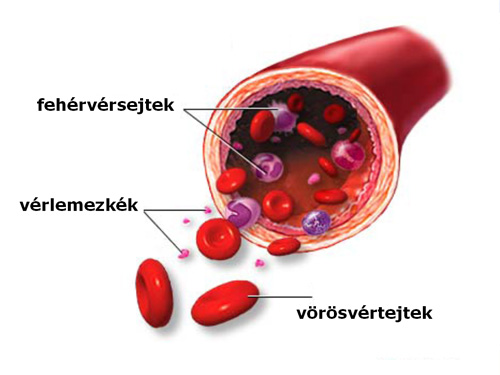 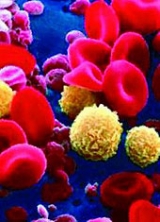 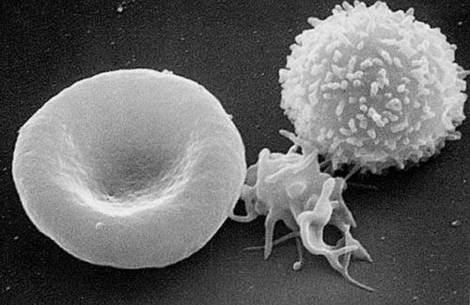 Fő vércsoportok:
A		B		0		AB
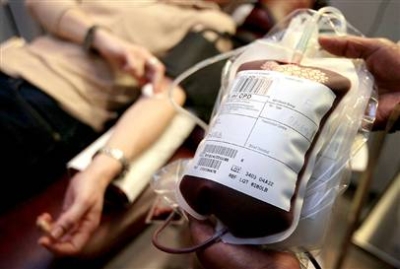 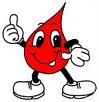 TRANSZFÚZIÓ
A keringési rendszer funkciói
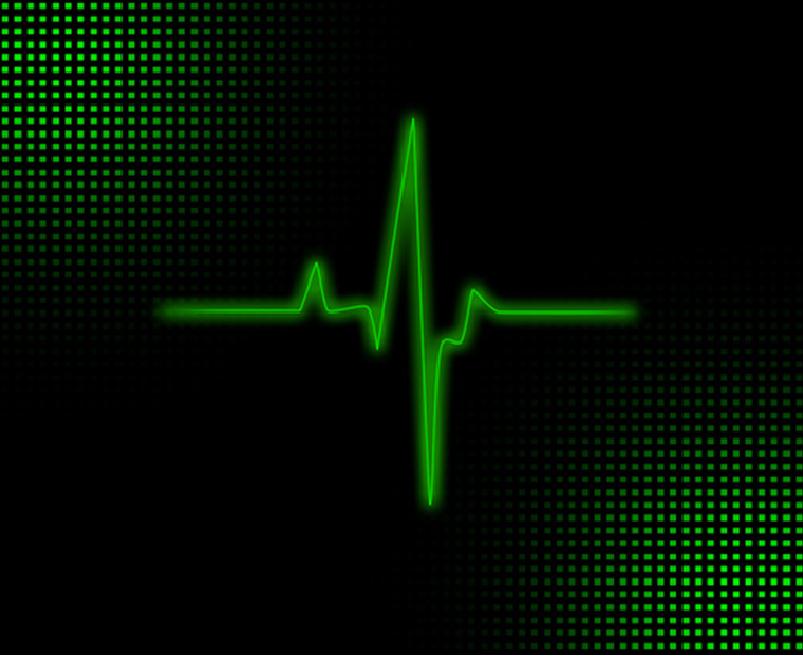 KÖSZÖNÖM A FIGYELMET!
A vérerek
ARTÉRIÁK – ütőerek, verőerek
Az oxigéndús vért szállítják a szívből, élénkvörös színű, sérülés esetén a vér spriccel
VÉNÁK – gyűjtőerek, visszerek,   
                 vivőerek
Az oxigénhiányos vért szállítják a szív felé, sötétvörös színű, sérülés esetén a vér a sebből folyik
KAPILLÁRISOK - hajszálerek
Vékony faluk lehetővé teszi a vérben található tápanyagok áthatolását
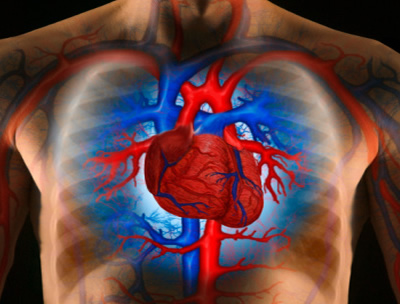 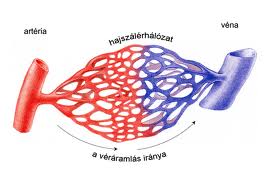 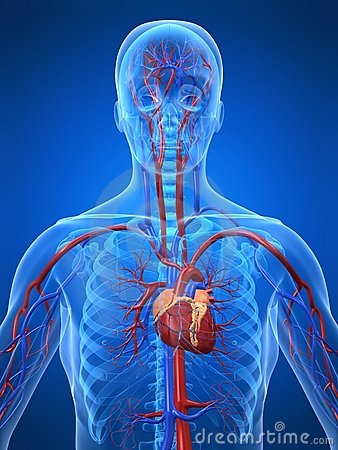 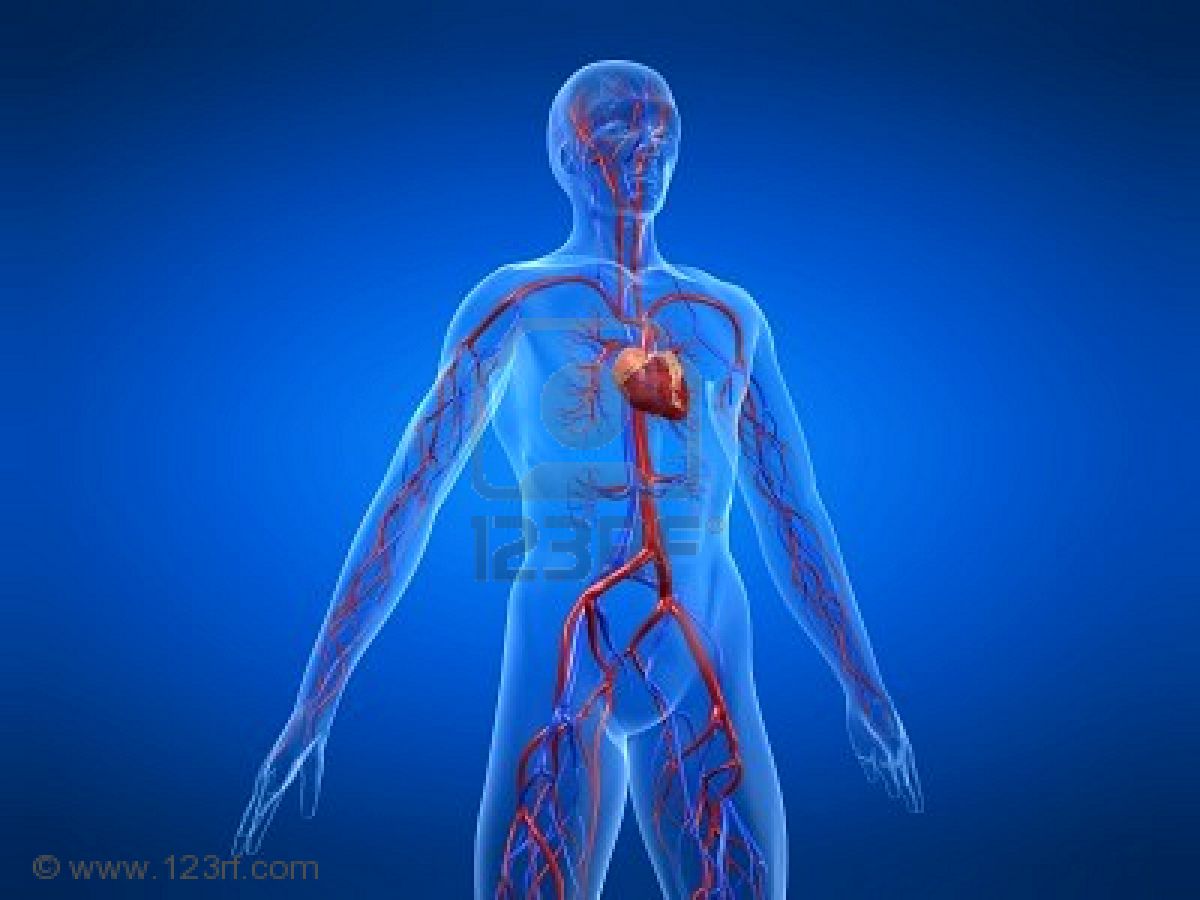 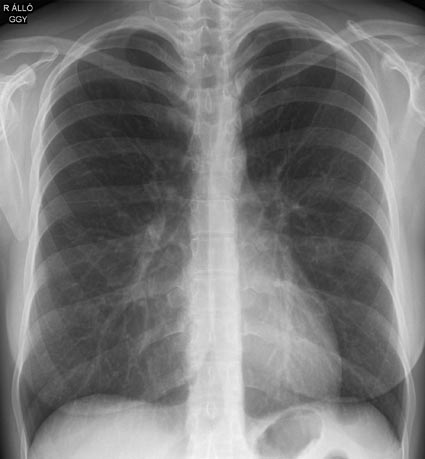 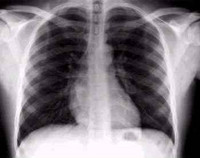 A SZÍV - cor
A mellüregben, a szívburokban (pericardium) helyezkedik el. 
Speciális szövetű, üreges izom. 
Tömege kb. 350 g. 
A függőleges szívsövény jobb és bal félre osztja a szívet. 
Mindkét oldalon a szívbillentyűk pitvarra és kamrára osztják a szívet. 
Megkülönböztetünk: 	- jobb és bal pitvar
						- jobb és bal kamra
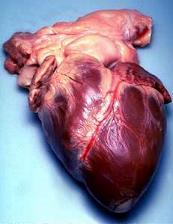 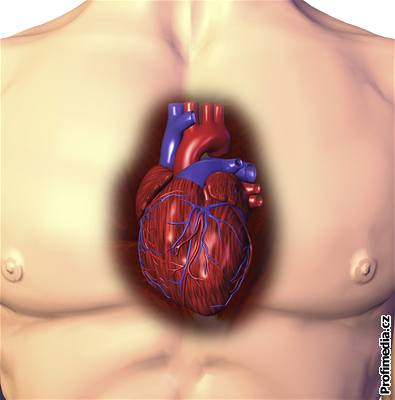 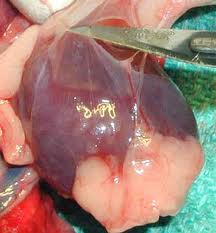 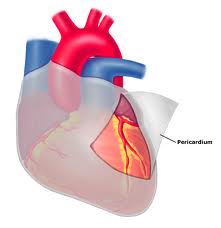 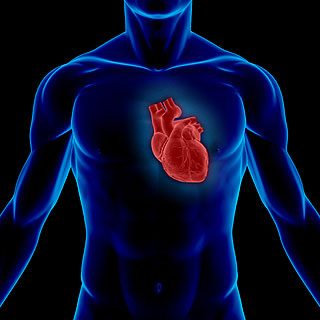 A pitvarok és kamrák között hegyes vitorlás billentyűk találhatók, melyek csak egy irányba engedik át a vért.
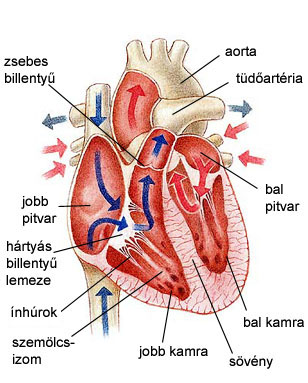 A szív felépítése: 

JP – jobb pitvar
JK – jobb kamra

BP – bal pitvar
BK – bal kamra
A szívet a koszorúerek táplálják, amelyek a szív egész felszínét átszövik.
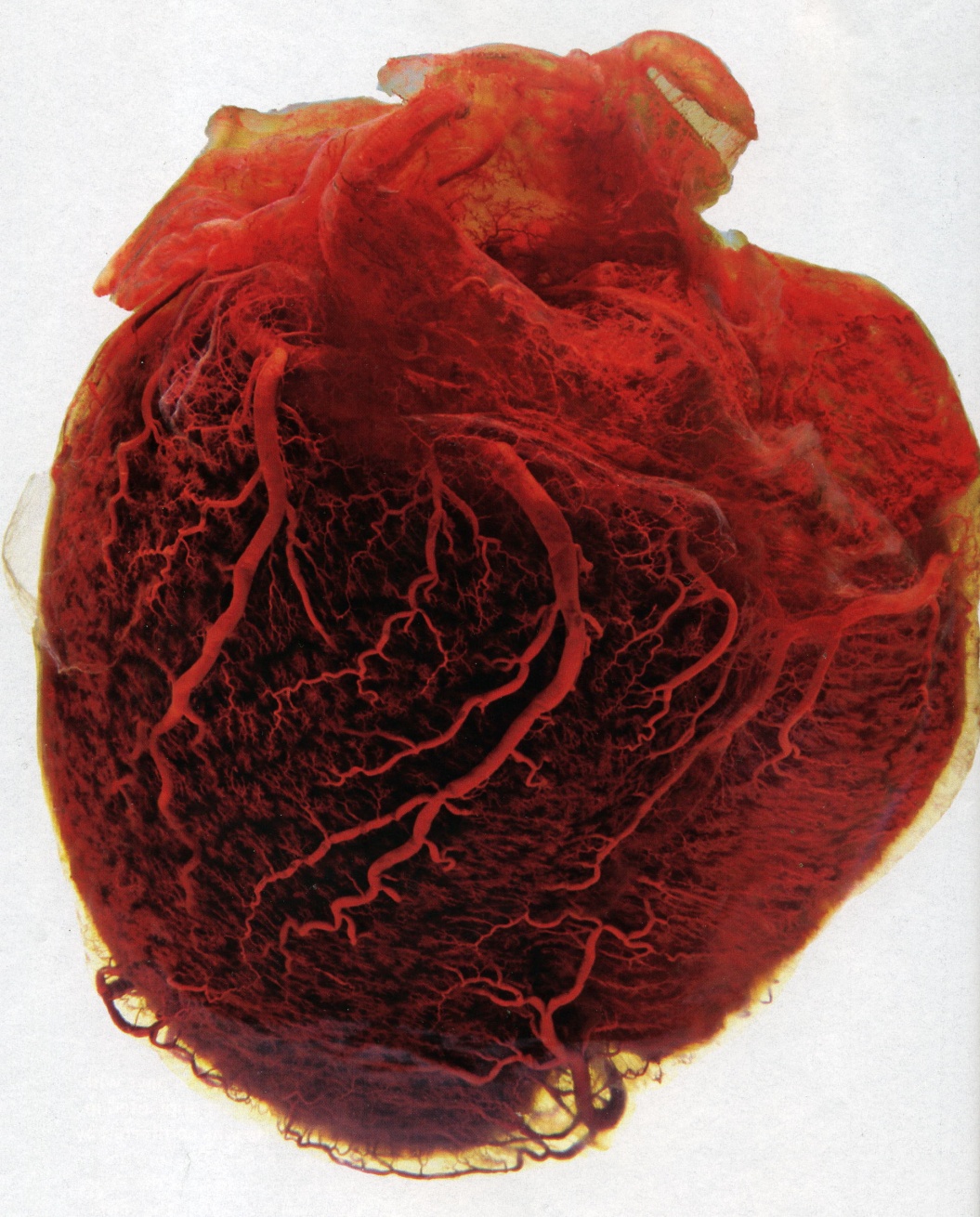 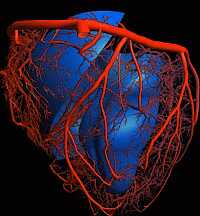 A kisvérkör	tüdővérkör
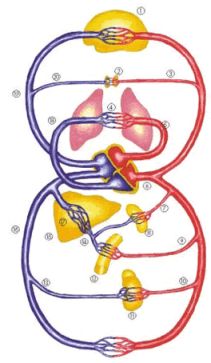 A szív és a tüdő között teremt kapcsolatot. 
A kis vérkörben az oxigénszegény vér oxigénnel dúsul!

Oxigénhiányos vér a testből JP-ba, onnan JK → tüdő → oxigéndús vér a tüdőből a BP
A NAGYVÉRKÖR     testvérkör
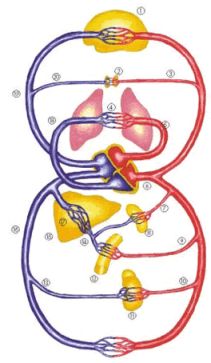 A szív és a szervezet minden szerve és sejtje között teremt kapcsolatot

BK → aorta, felső és alsó artériás rendszer, hajszálerek → vénás rendszer → jobb pitvar,
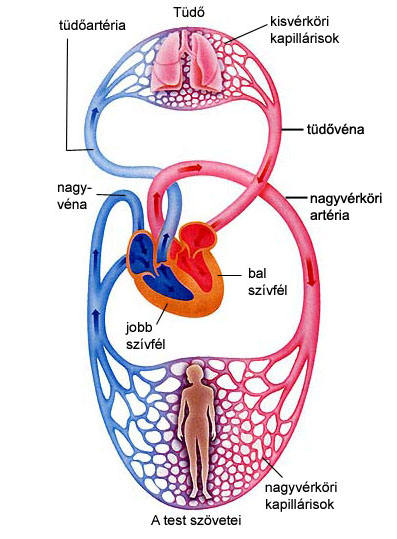 A szív külső megnyilvánulása a pulzus. 
Nyugalmi állapotban percenként 70-80. 
A szívhangok a a szívbillentyűk becsapódásakor jelentkeznek.
Naponta kb. 10 000 l vért pumpál át a szív.
A szív működését elektrokardiográffal (EKG) vizsgálhatjuk.
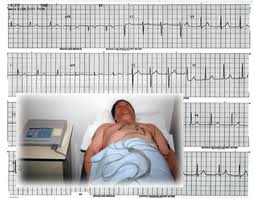 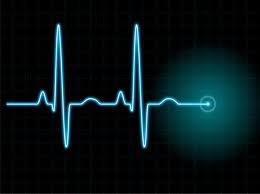 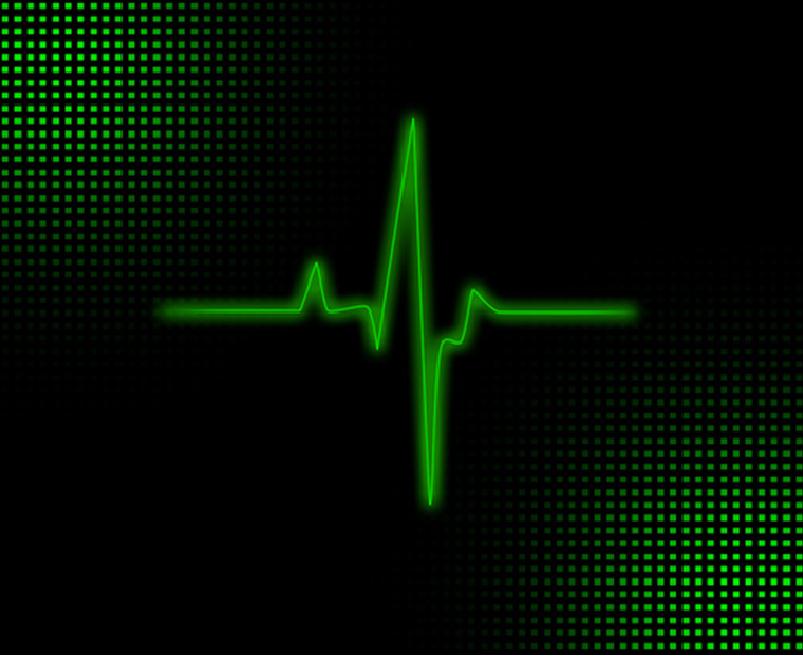 KÖSZÖNÖM A FIGYELMET!
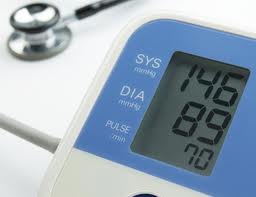 A VÉRNYOMÁS
A vérnyomás az a nyomás, amelyet a szív összehúzódásának következtében a vér az ér falára kifejt.
Az összehúzódott bal kamra által létrehozott csúcsnyomás a „felső”, szisztolés érték. 
A balkamra elernyedési fázisában a vérnyomás meredeken esik, eléri a minimális értéket, ez a diasztolés, azaz az „alsó érték”. 
Normál vérnyomási érték: kb. 125/80
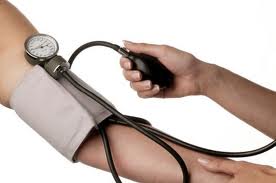 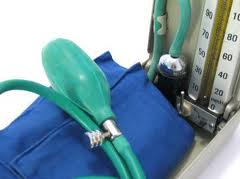 A nyirokrendszer
A nyirokrendszer elemei a nyirokerek és a nyirokcsomók. 
Fő feladata a szervezetre káros anyagok elszállítása - salaktalanítás (a szervezet kukás autója ), de fontos szerepet tölt be a szervezet só- és vízháztartásának biztosításában és a külső betolakodók elleni védekezésben, azaz az immunitásban is.
A nyirok nem más, mint szövetközti folyadék, azaz víz, illetve benne oldott ásványi anyagok és gázok.
A NYIROKEREK
A nyirok a nyirokerekben folyik. A nyirokerek a vérerekkel gyakran társulnak.
A nyirok összetétele a vérplazmához hasonló. 
A nyirokerek a szövetekben kezdődnek, majd nyiroktörzsekbe egyesülnek. 
Mielőtt a nyirok a vénákba lépne, átfolyik a nyirokcsomón. 
A nyirokcsomók az egész testben szétszórva találhatók. Szűrőkként működnek. Bennük képződnek a fehérvérsejtek. 
Fertőző betegségek esetén a  nyirokcsomókban felszaporodnak a leukociták, a csomók láthatóan megduzzadnak.
A LÉP
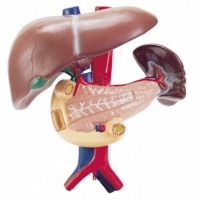 Páratlan szerv.
A nyirokrendszerhez tartozik. 
A gyomortól balra található. 
A vér tárolóhelye, a hemoglobin temetője. 
Fehérvérsejtek és védőanyagok képződnek, s itt semmisülnek meg a mikroorganizmusok.
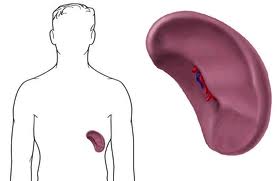 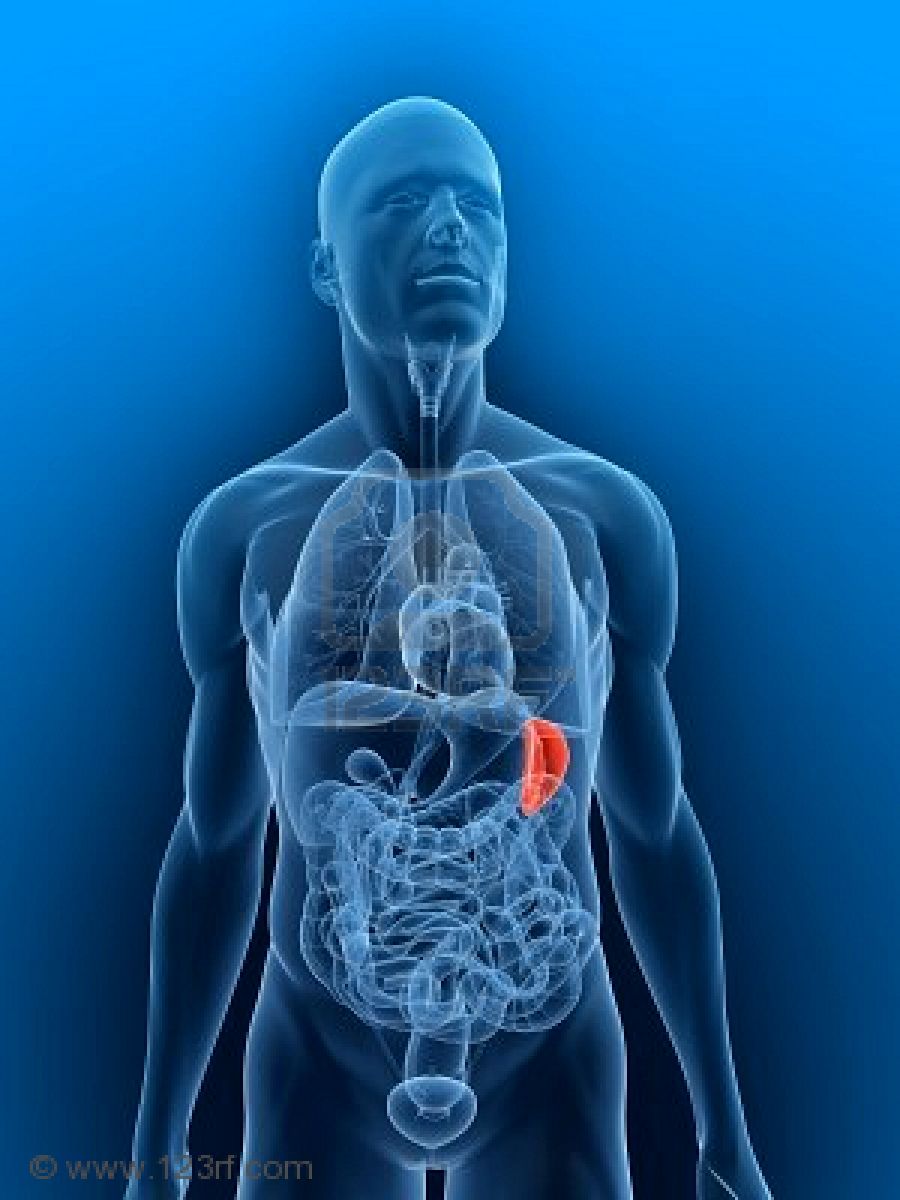 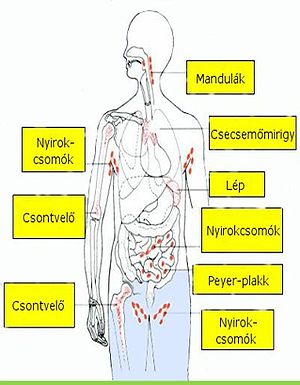 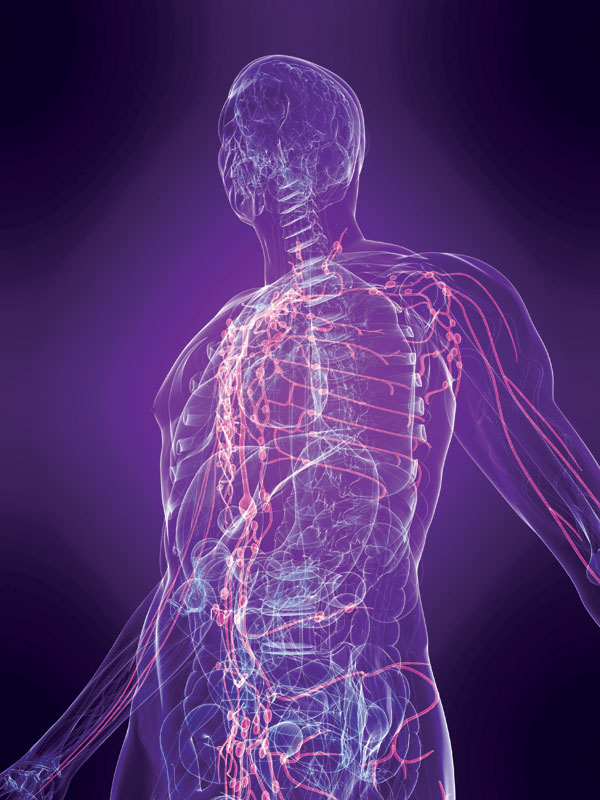 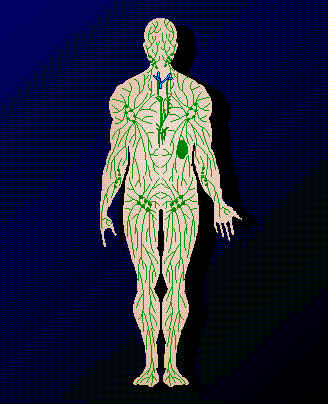 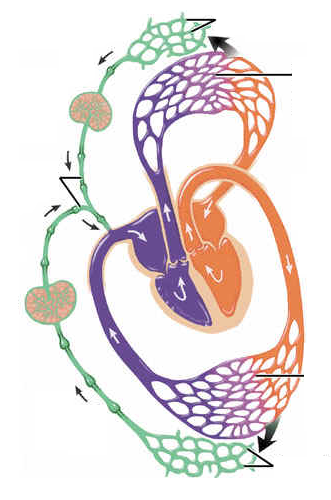 nyirokerek
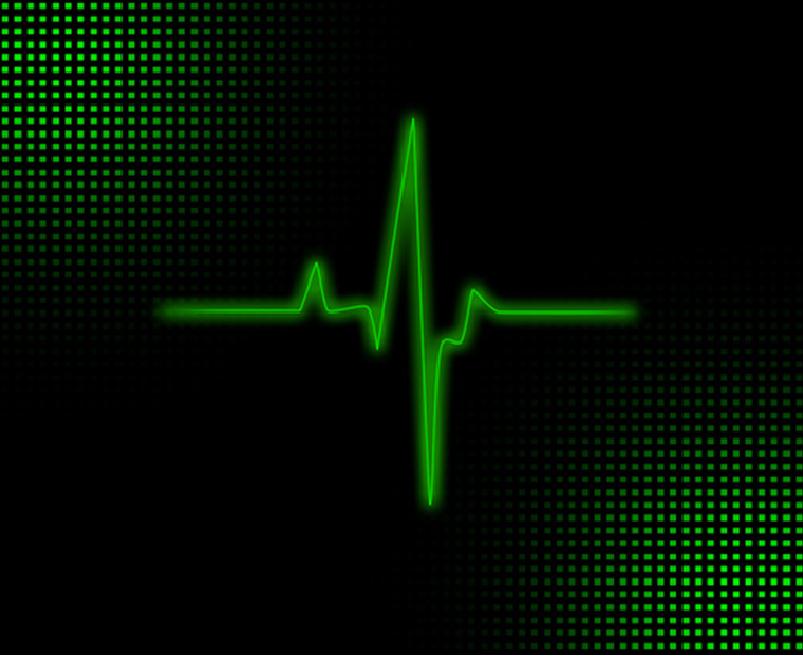 KÖSZÖNÖM A FIGYELMET!
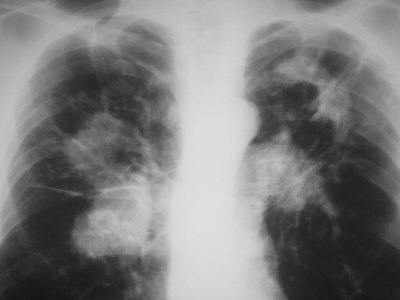 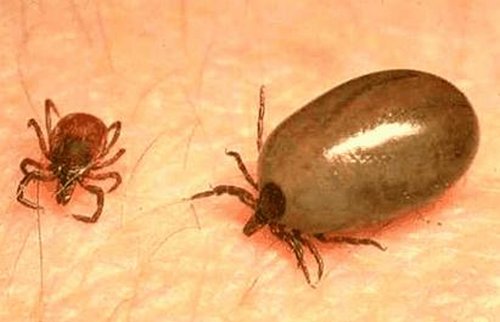 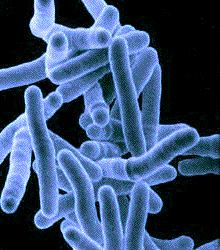 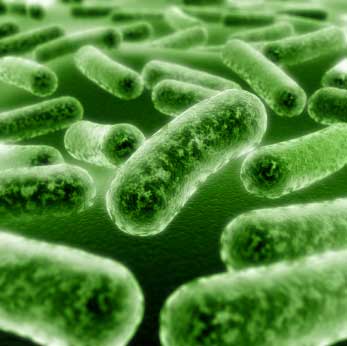 Fertőző betegségekés az ellenük való védekezés
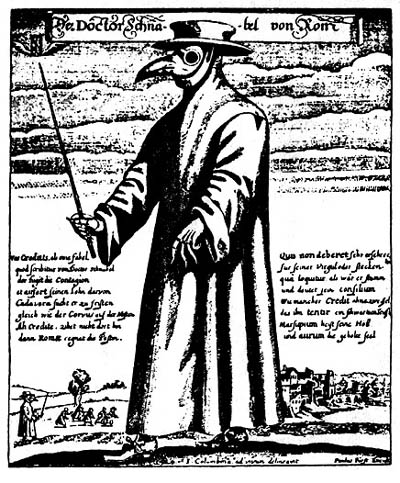 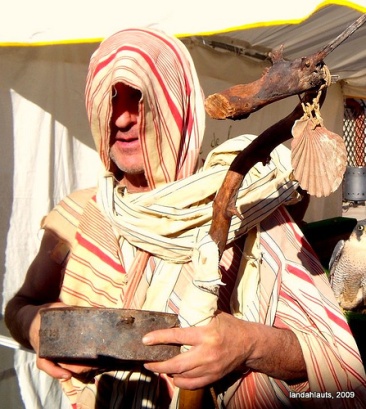 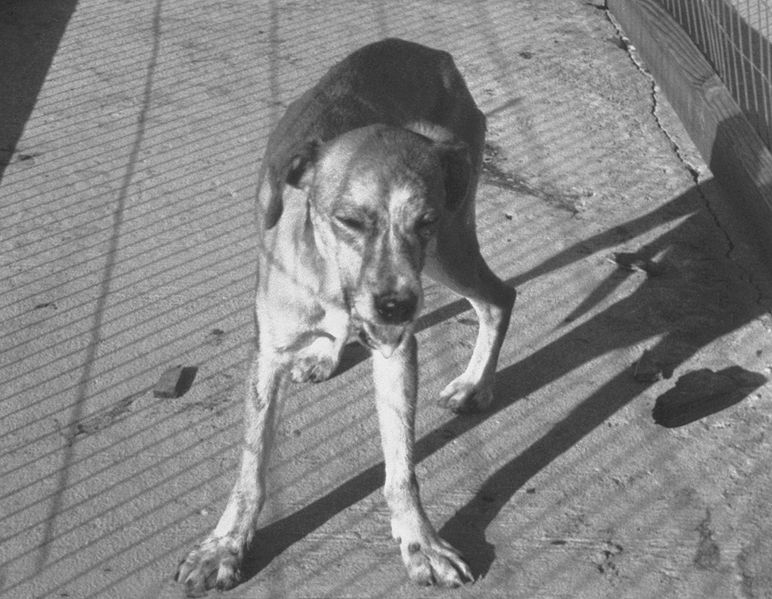 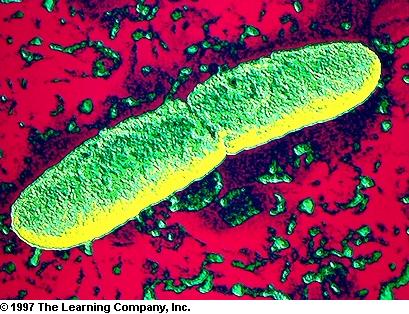 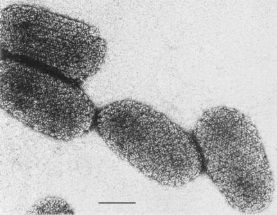 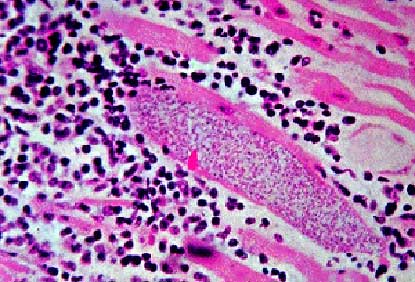 A fertőző betegségek okozói a mikroorganizmusok, melyek csak mikroszkóppal láthatók.
Mikroorganizmusok: 
		1. baktériumok
		2. vírusok
		3. állati egysejtűek
		4. élesztőgombák
		5. penészgombák
A fertőzés forrásai
A fertőző betegségek a beteg emberről, vagy beteg állatról terjednek át az egészséges emberre.
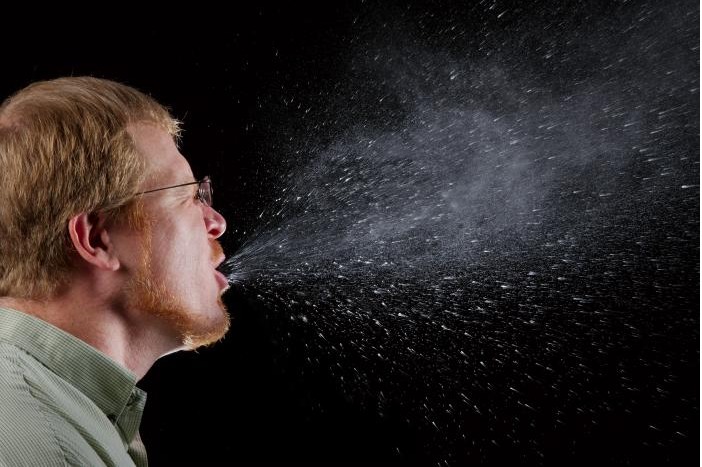 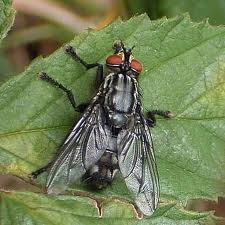 cecelégy
influenza
A betegség terjedésének módjai:
Bacilusgazda – az az ember, aki szervezetében hordozza a kórokozót, de tünetmentes. 
	A kórokozók folyamatosan távoznak szervezetéből, így nem dolgozhat az élelmiszeriparban, vendéglátóiparban. 
Lappangási (inkubációs) idő – a kórokozó testbe hatolása és az első tünet megjelenése közti idő.
Immunitás – védekezőképesség. Az az ember, aki már átesett valamilyen fertőző betegségen, tartósan immunissá válik az adott kórokozóval szemben. 
Védőoltás – mesterséges immunitás. Legyengített kórokozókat juttatnak a szervezetbe, amely ellenanyagot kezd termelni. Így megelőzhetőek a fertőző betegségek, pl. TBC, kanyaró, szamárköhögés, torokgyík, influenza.
A keringési rendszer helyes működését befolyásoló tényezők
A keringési rendszer helytelen működését befolyásoló tényezők
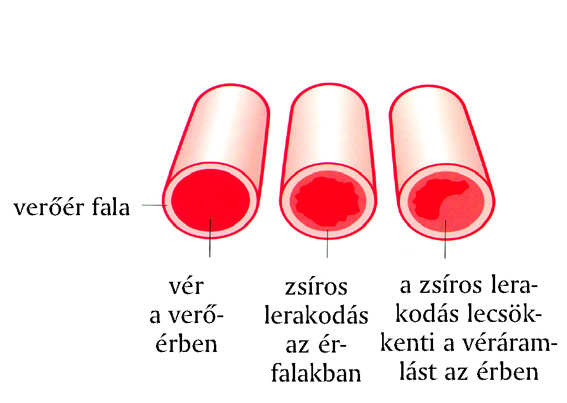 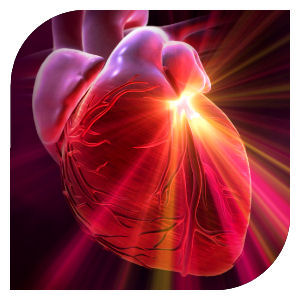 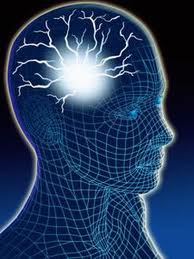 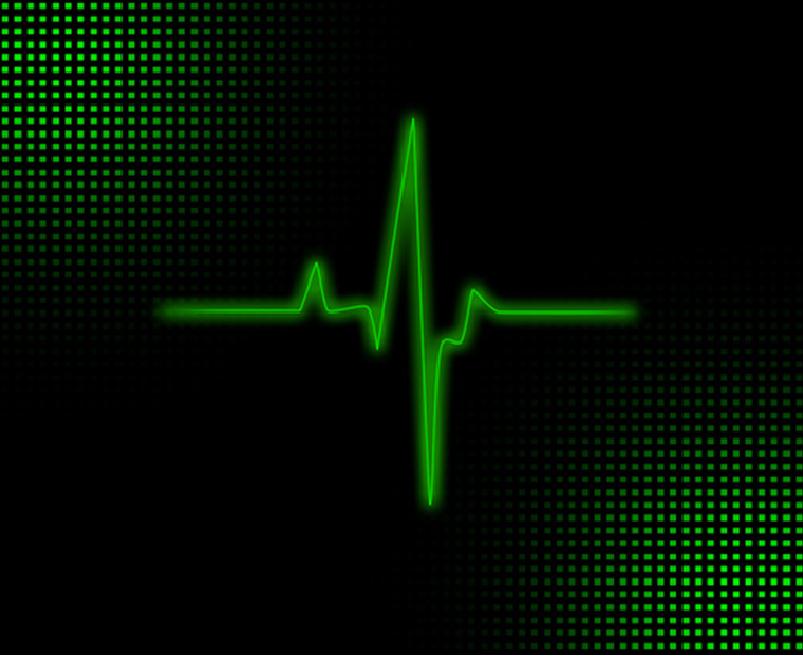 KÖSZÖNÖM A FIGYELMET!